Доброташагает по планете
Автор: Бобкова Ирина Валентиновна, учитель ГКОУ СО «Богдановичская школа-интернат»
2016 г.
Закончи поговорку: 
"Доброе слово и кошке…"
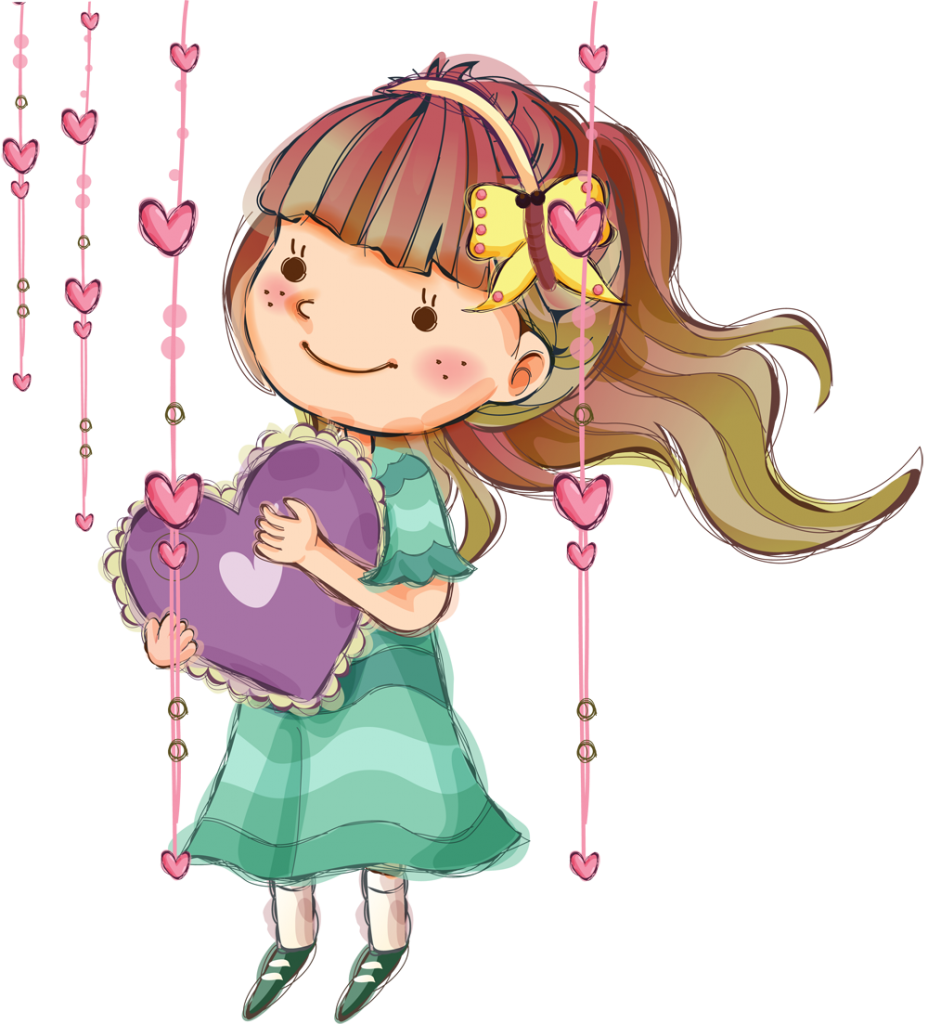 Занятно
Вкусно
Приятно
Назовите одним словом сочетание ДОБРОТА ДУШИ
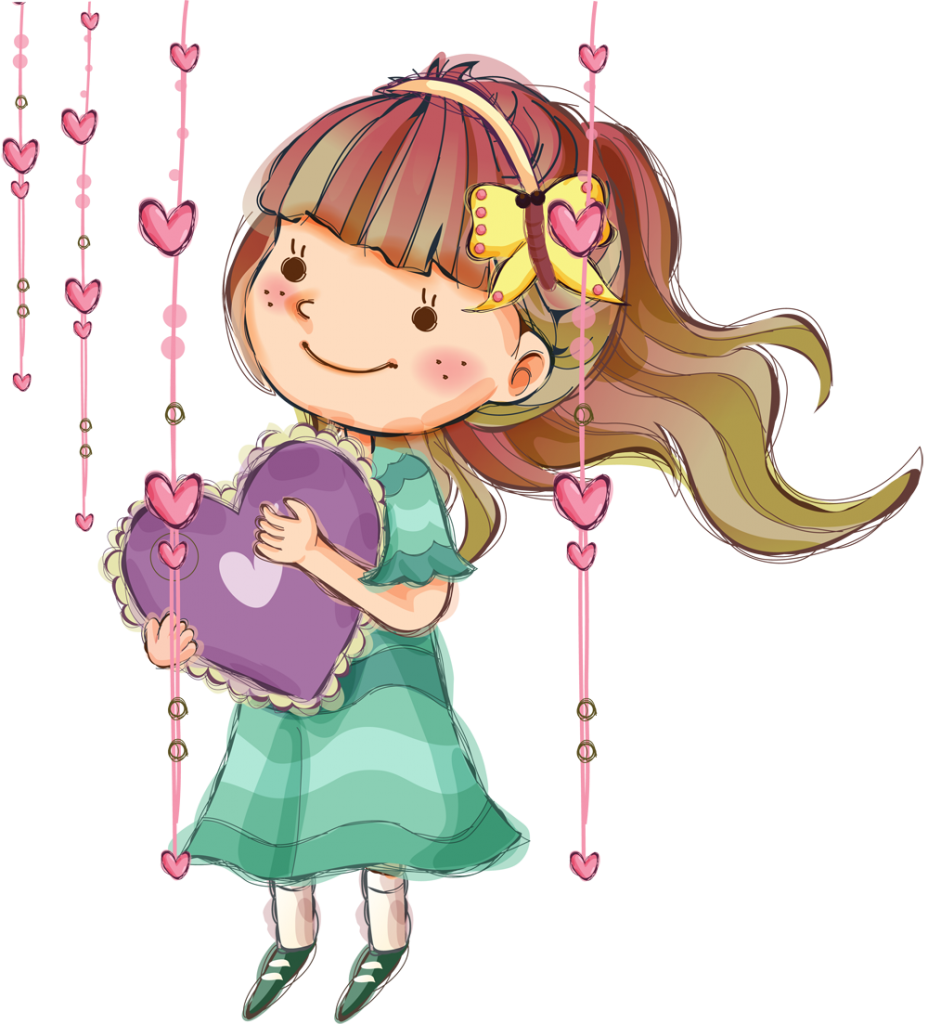 Духота
Добродушие
Доброта
Вежливое обращение утром – приветствие
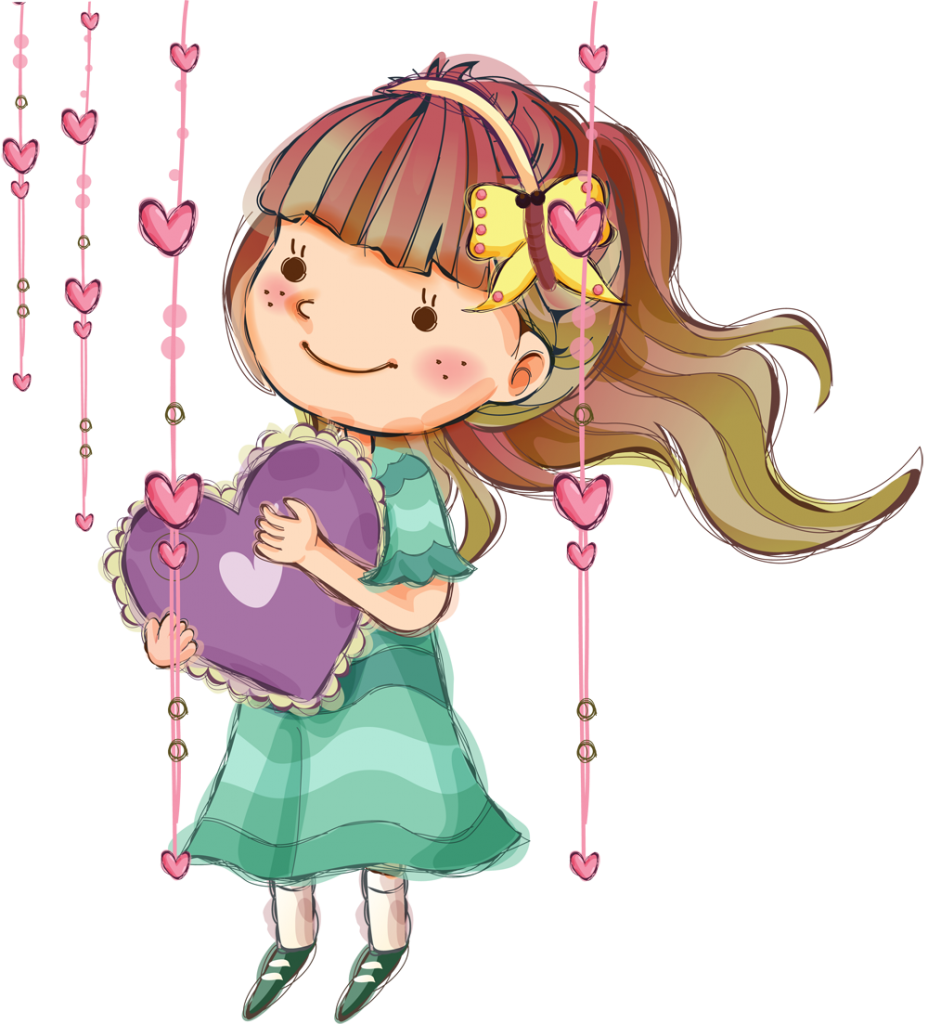 Здравствуйте!
Будьте здоровы!
Доброе утро!
Как называется буква Д в славянской азбуке-кириллице
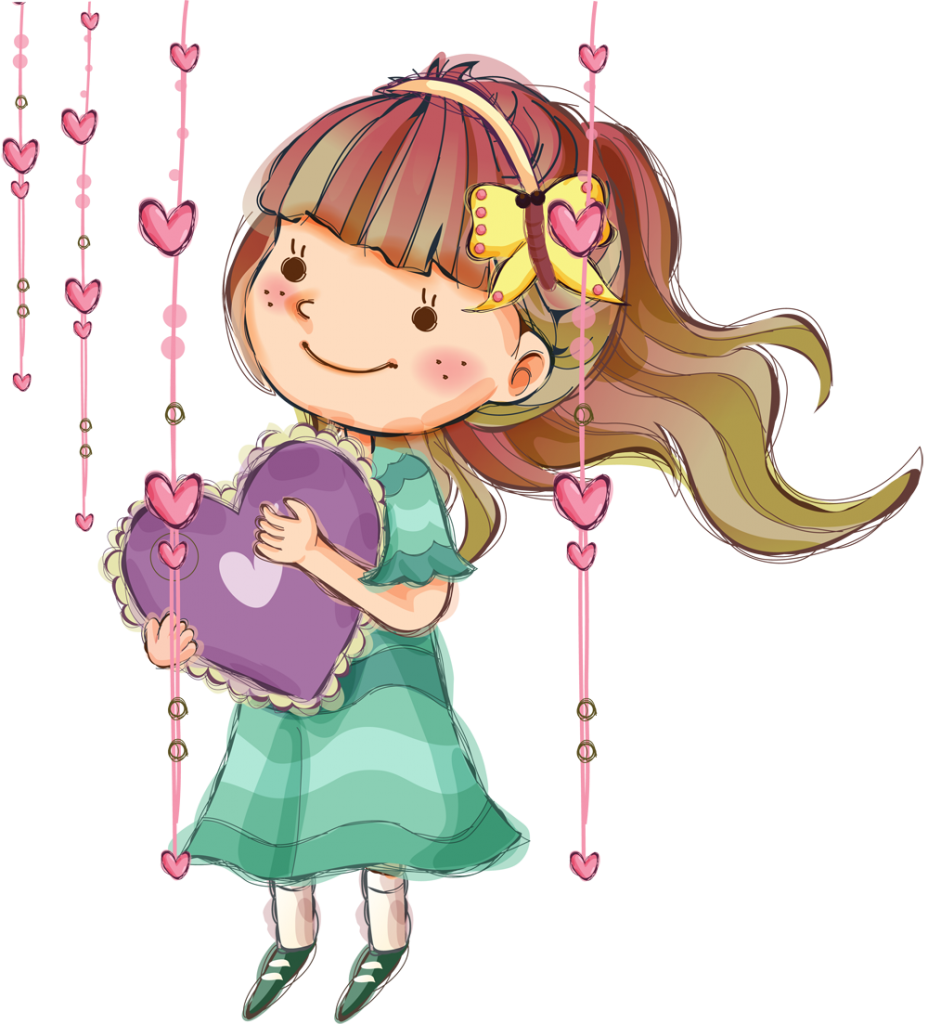 Добро
Дело
Дерево
Закончи пословицу: 
"Добро творить - себя..."
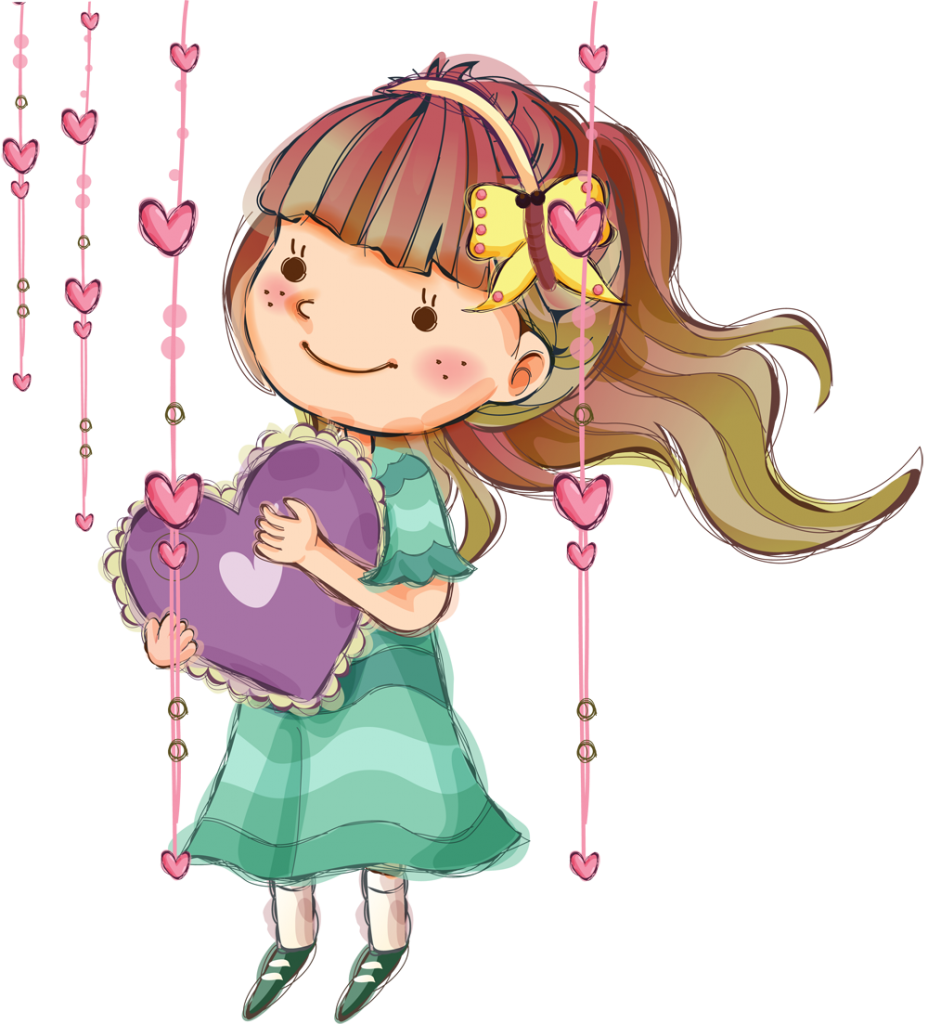 Уважать
Веселить
Благодарить
Добрая героиня, подарившая Золушке платье и карету
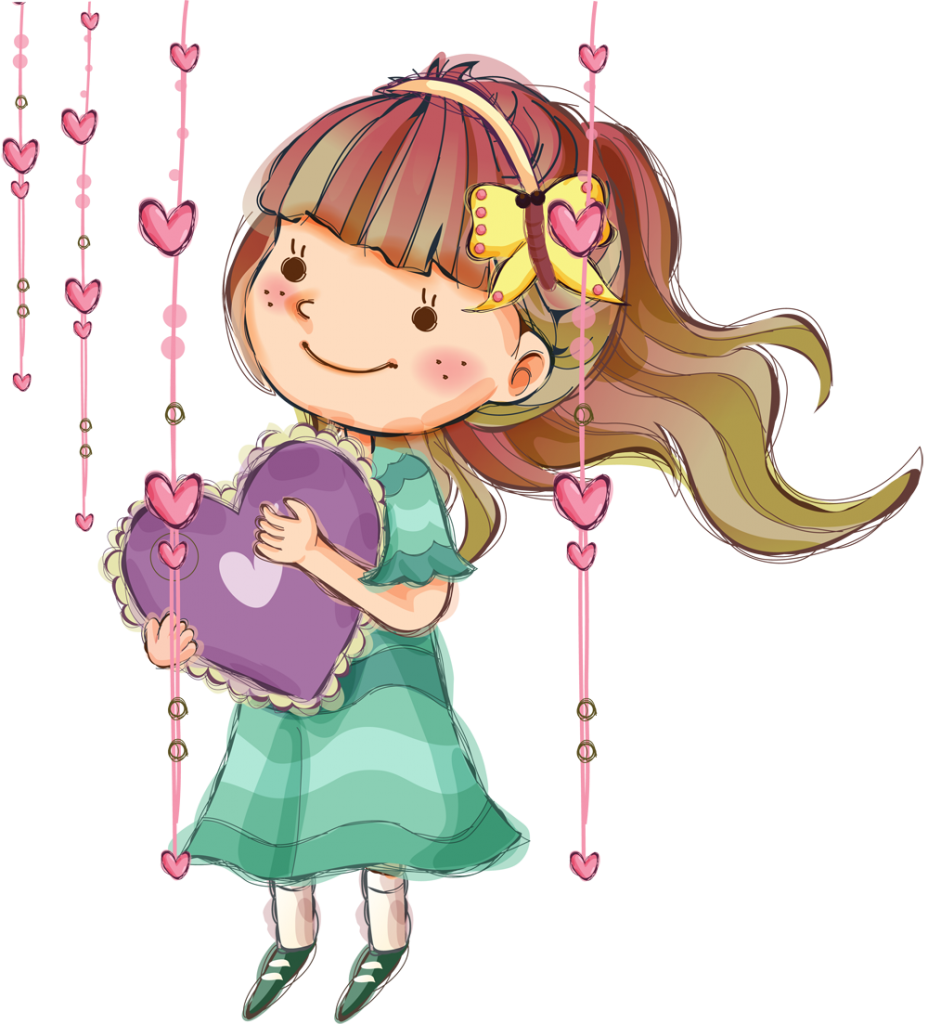 Фея
Мачеха
Принцесса
Кот, который делал только добрые дела, призывая всех жить в дружбе
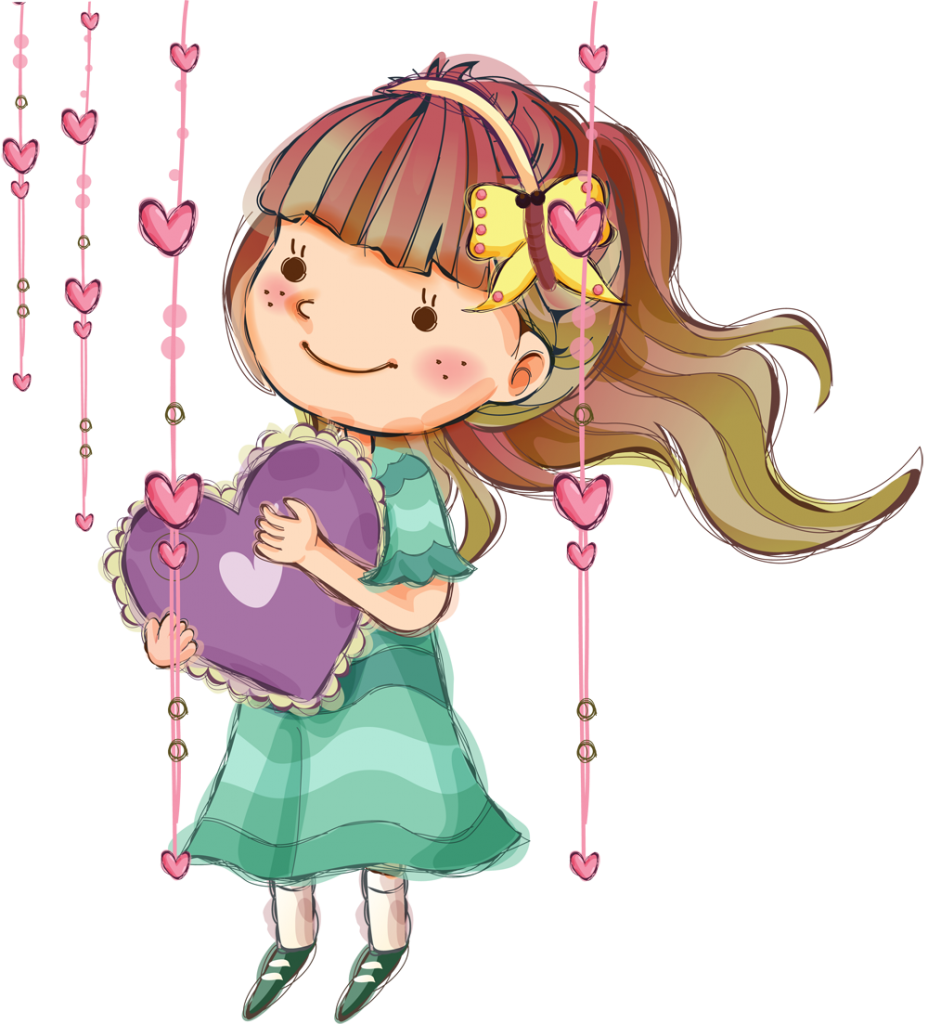 Кот в сапогах
Леопольд
Матроскин
Как звали злую старушку, которая пела: "Кто людям помогает, тот тратит время зря"?
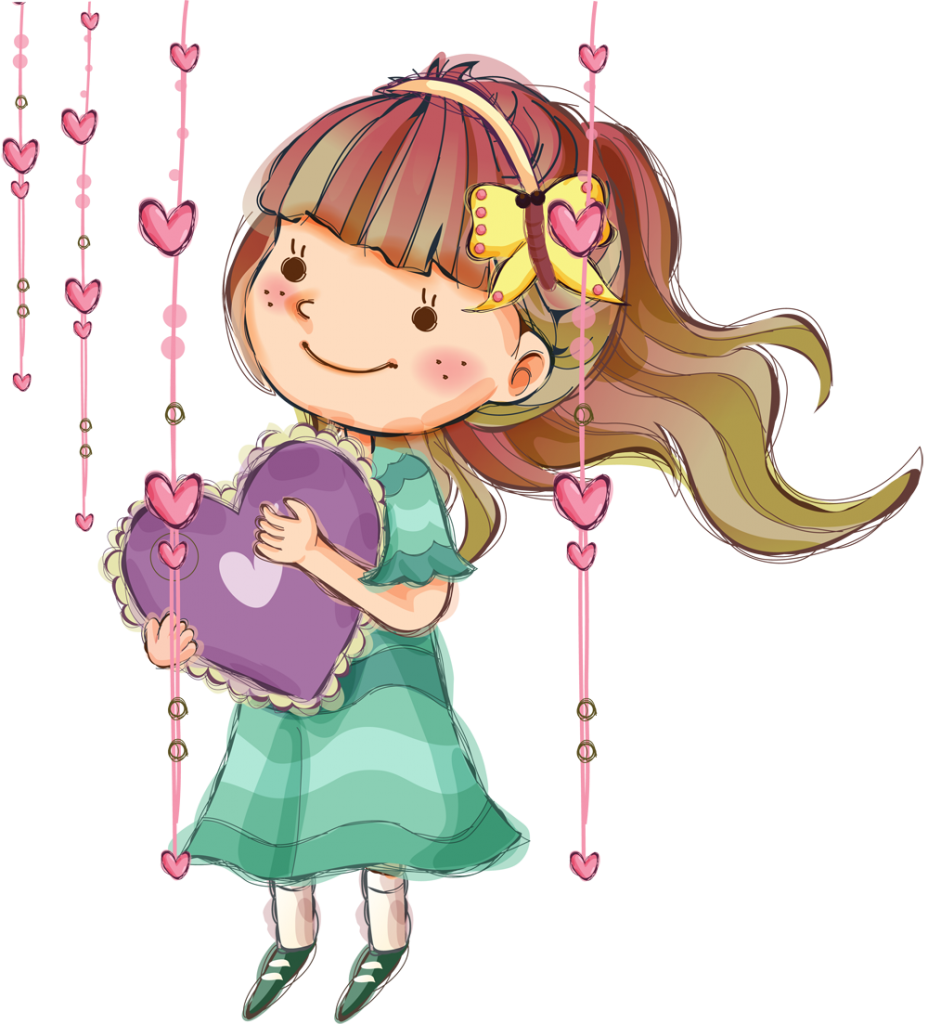 Снежная королева
Домоправительница
Шапокляк
Добрым можно назвать человека, который:
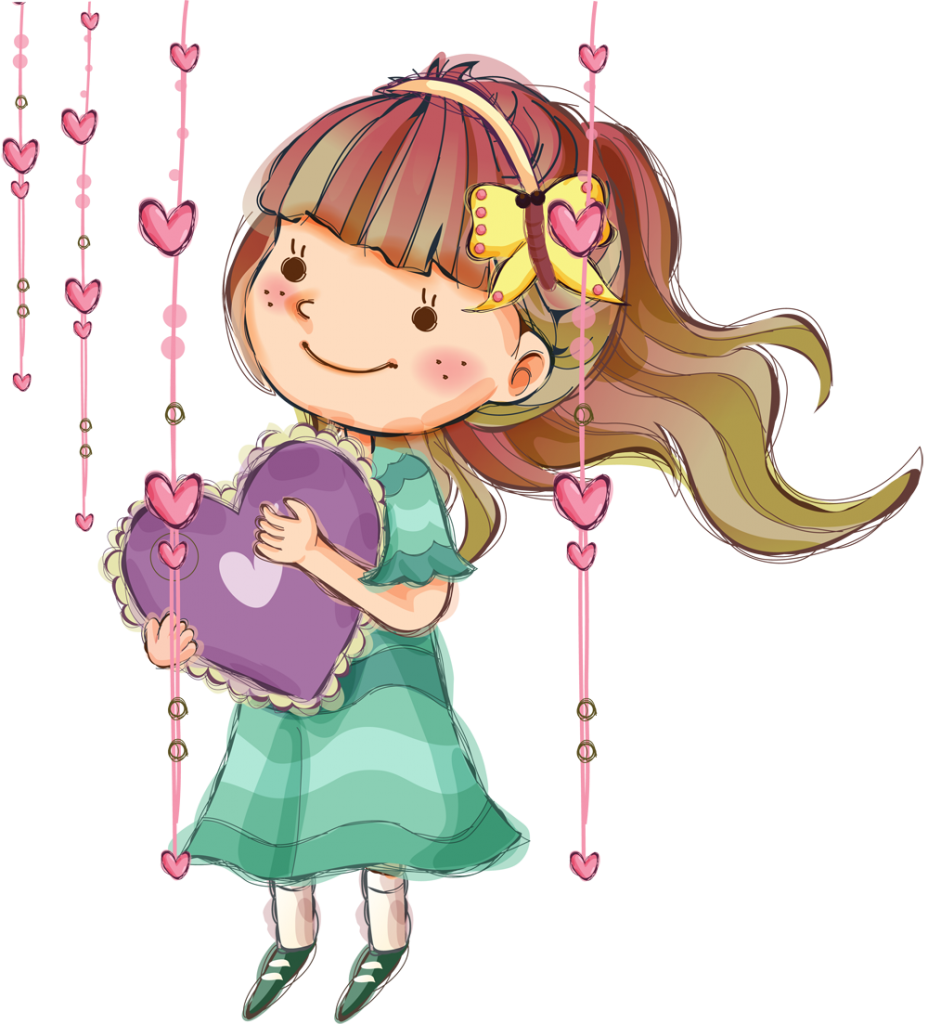 ждёт, когда его позовут на помощь
делает что-то полезное для людей
заберёт обратно подаренную вещь
Что считается добрым поступком?
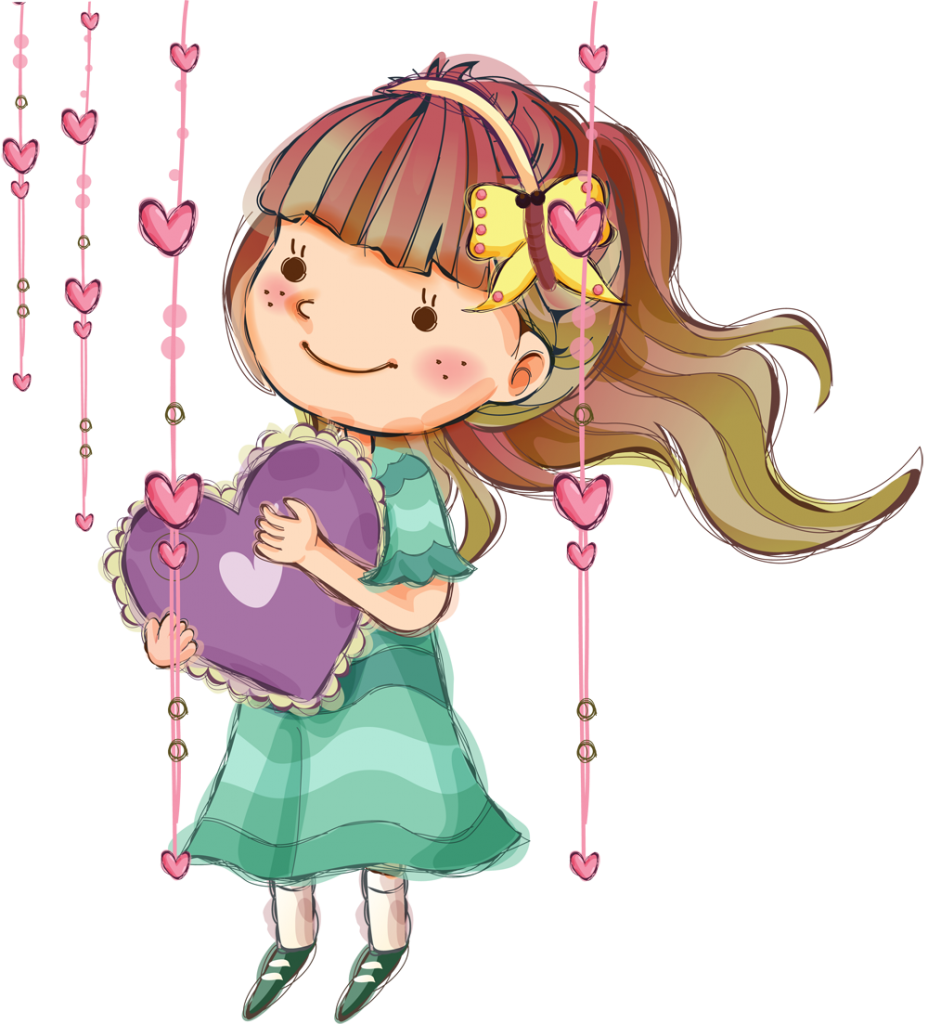 Помочь соседу по парте разобрать задачу
Опоздать на интересную встречу
Дать списать домашнее задание
Доброе качество человека
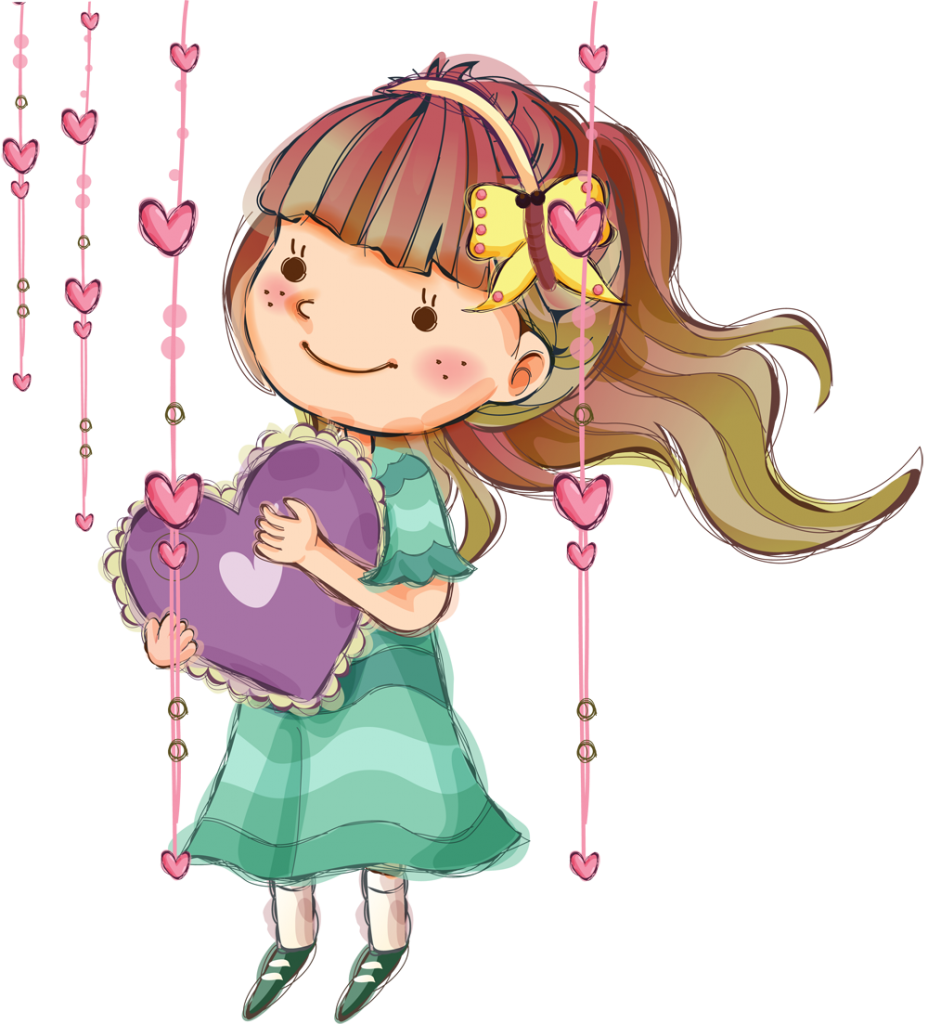 Грубость
Жестокость
Отзывчивость
Как совершают добрые дела?
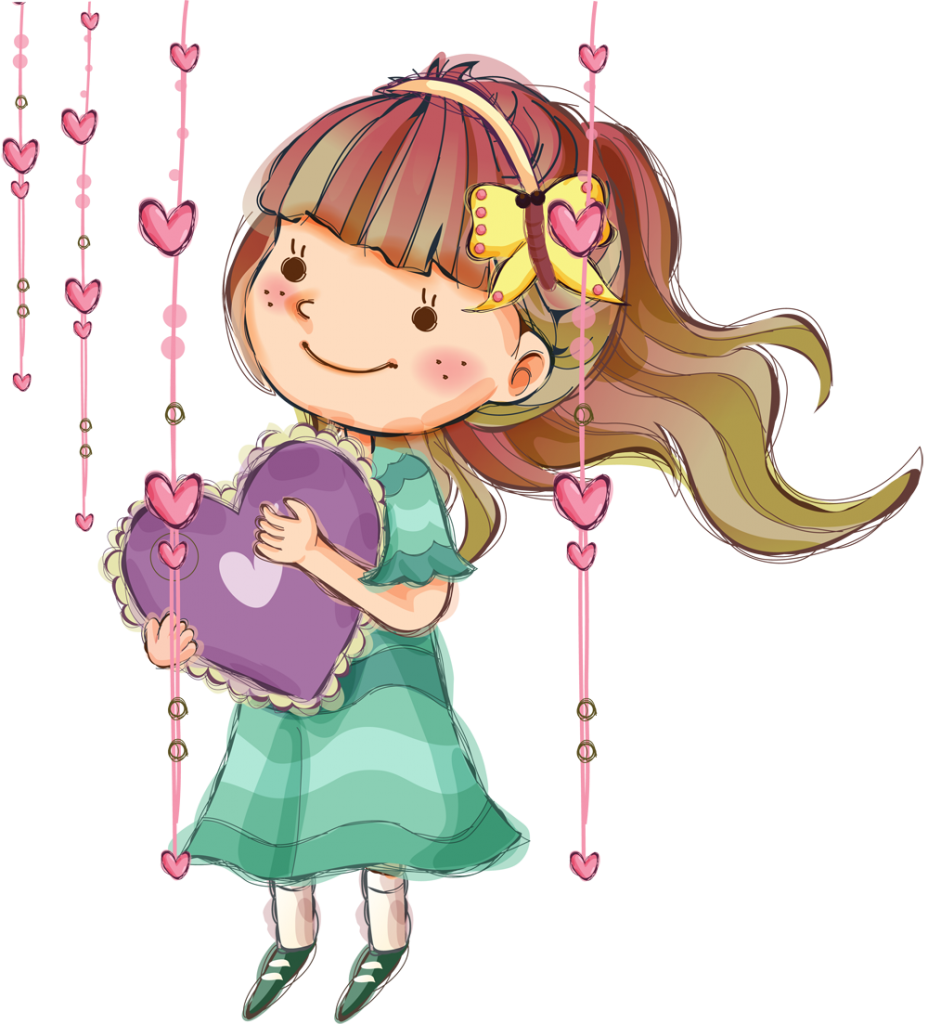 Бескорыстно и сознательно
Чтобы избежать наказания
В надежде на похвалу
Правила доброты
Помогай другим сам, а не жди, когда тебя попросят об этом
Будь отзывчив и внимателен к людям
Защищай слабого
Никого не обижай ни словом, ни делом
Не груби
Не жадничай
Не завидуй
Не вредничай
Делай добрые дела
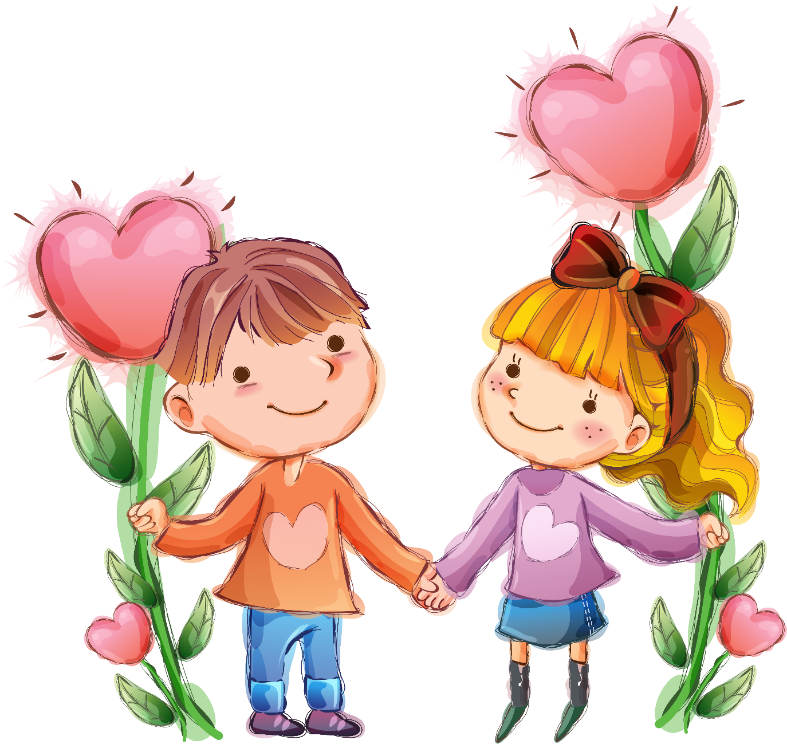 Кого так называют?
Добросердечный
Добронравный
Добродушный
Добросовестный
Доброжелательный
Добропорядочный
Человек с добрым сердцем, ласковый, участливый
Добросердечный
Добронравный
Добродушный
Добросовестный
Доброжелательный
Добропорядочный
Добрый и мягкий по характеру человек, незлобивый
Добросердечный
Добронравный
Добродушный
Добросовестный
Доброжелательный
Добропорядочный
Человек, желающий другим добра, 
готовый содействовать их благополучию
Добросердечный
Добронравный
Добродушный
Добросовестный
Доброжелательный
Добропорядочный
Человек, отличающийся хорошим поведением, спокойным нравом
Добросердечный
Добронравный
Добродушный
Добросовестный
Доброжелательный
Добропорядочный
Человек, честно выполняющий свои обязанности
Добросердечный
Добронравный
Добродушный
Добросовестный
Доброжелательный
Добропорядочный
Приличный, достойный одобрения, порядочный человек
Добросердечный
Добронравный
Добродушный
Добросовестный
Доброжелательный
Добропорядочный
Источники
Девочка http://www.playcast.ru/uploads/2013/11/24/6650338.png 
Дети http://toogeza.com/wp-content/uploads/2006/10/1af0d71cb023.png
Фон 1 http://wallpapers2.hellowallpaper.com/cartoon_childhood-dream--01_11-1280x1024.jpg
Фон 2 http://image2.90e.com/image/1440x900/9543.jpg 
Тест http://testedu.ru/test/literatura/1-klass/dobrota.html
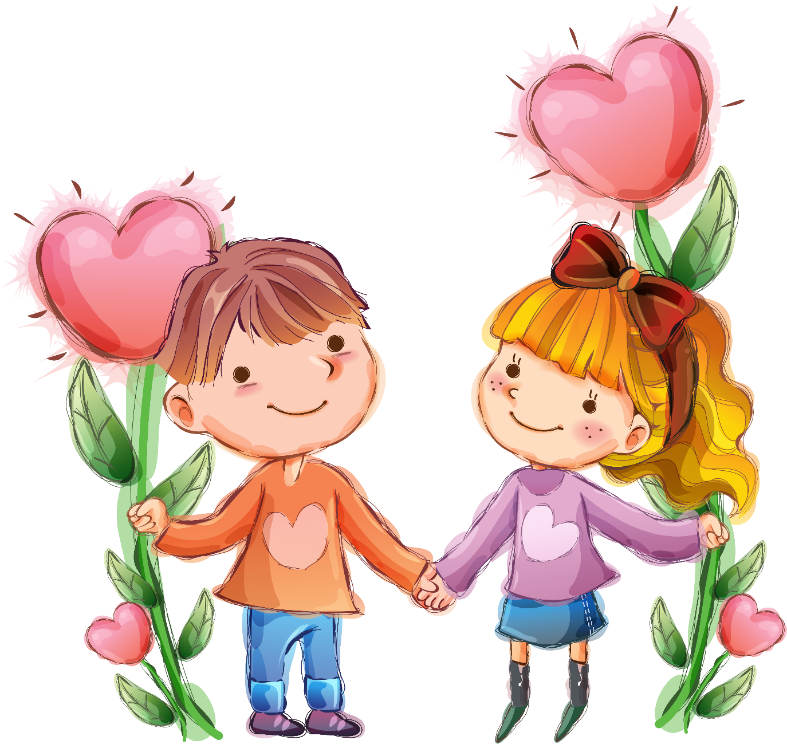